Появилось 2 государства: «Можно» и «Нельзя»
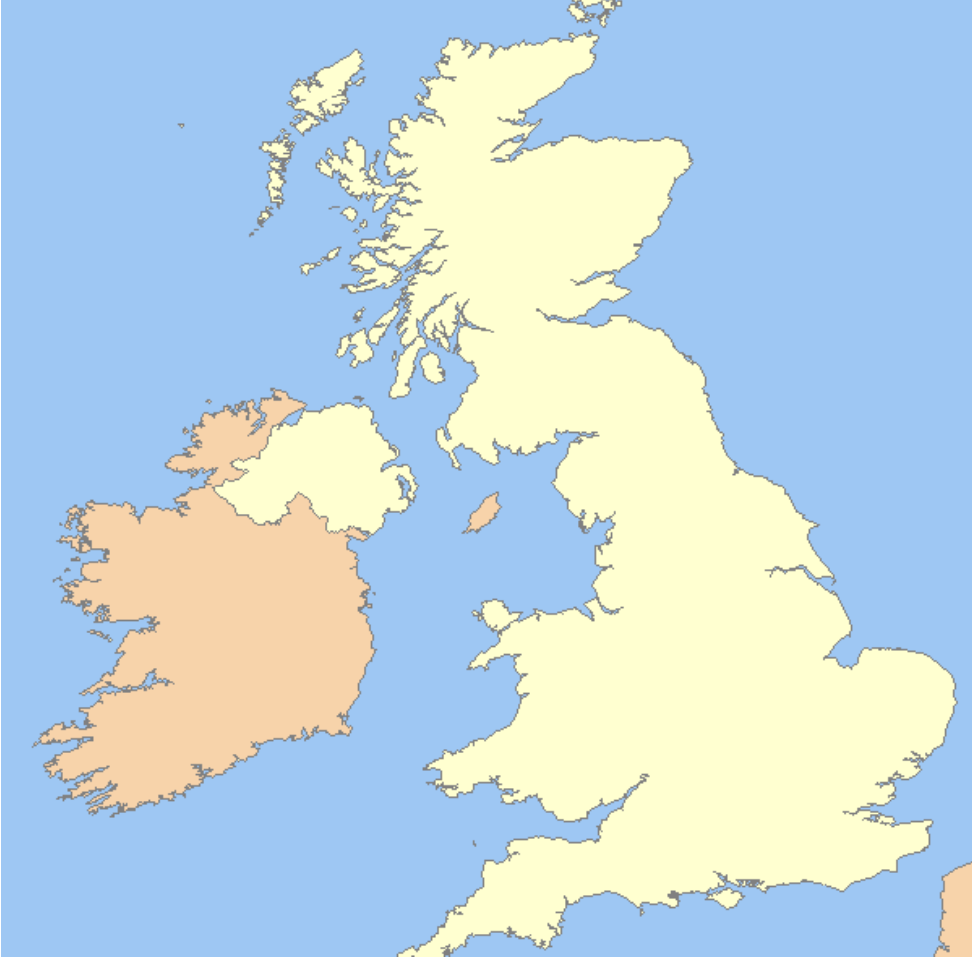 Нельзя
Можно
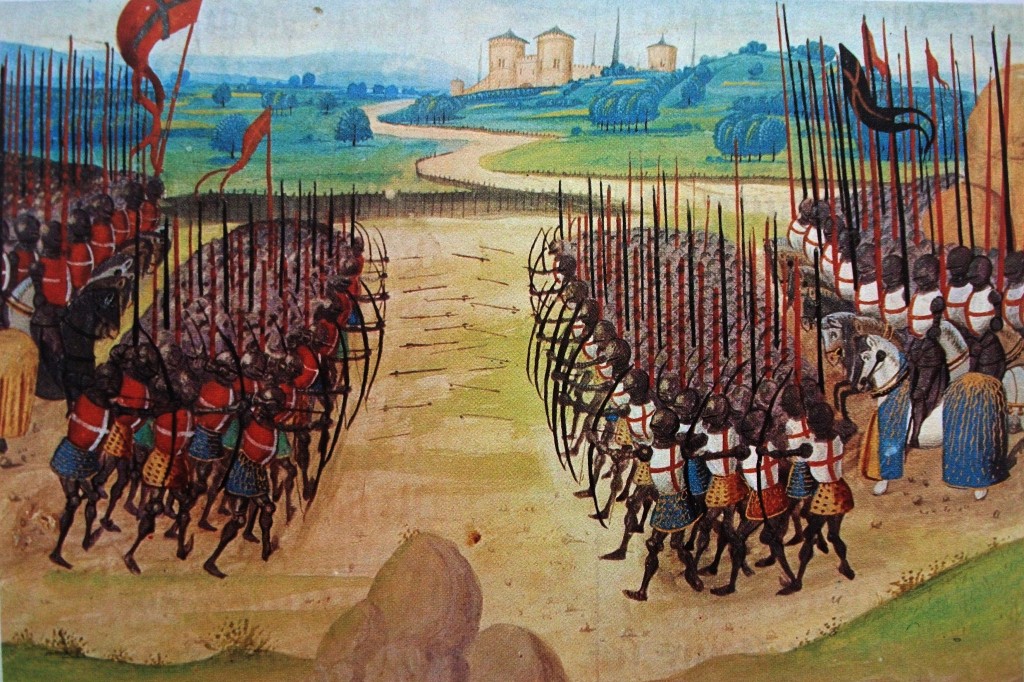 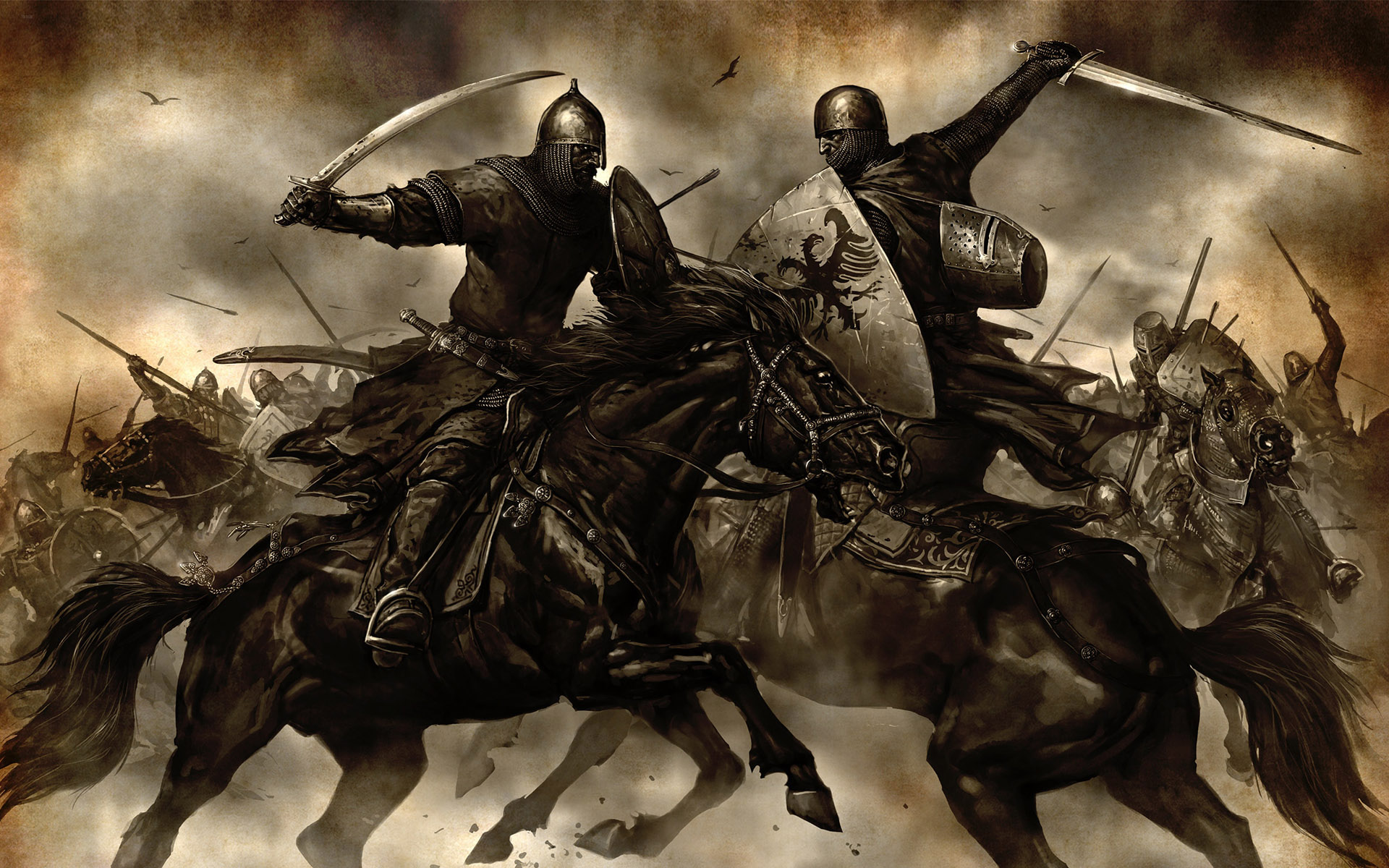 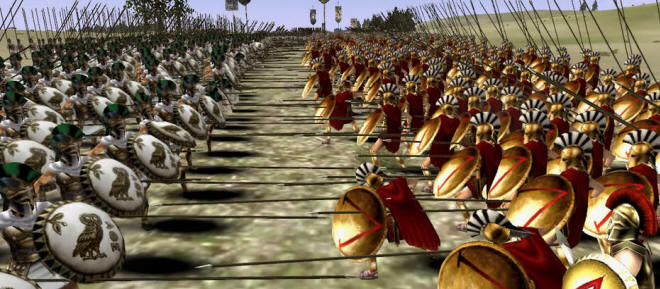 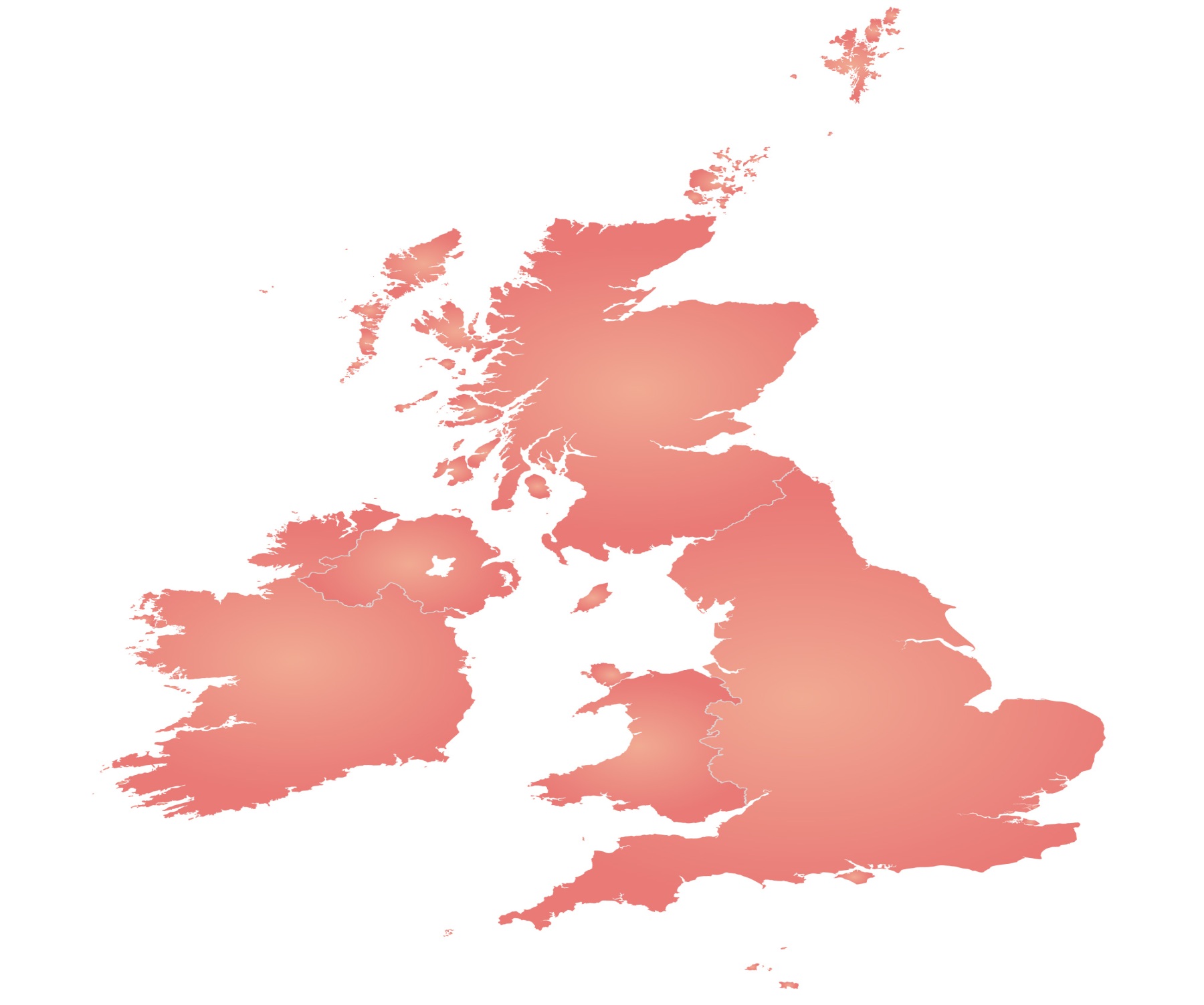 Закония
Дав порядок нам Закон,
Ограничил нам свободу.
И суров – собою он, 
Говорит, как жить народу.
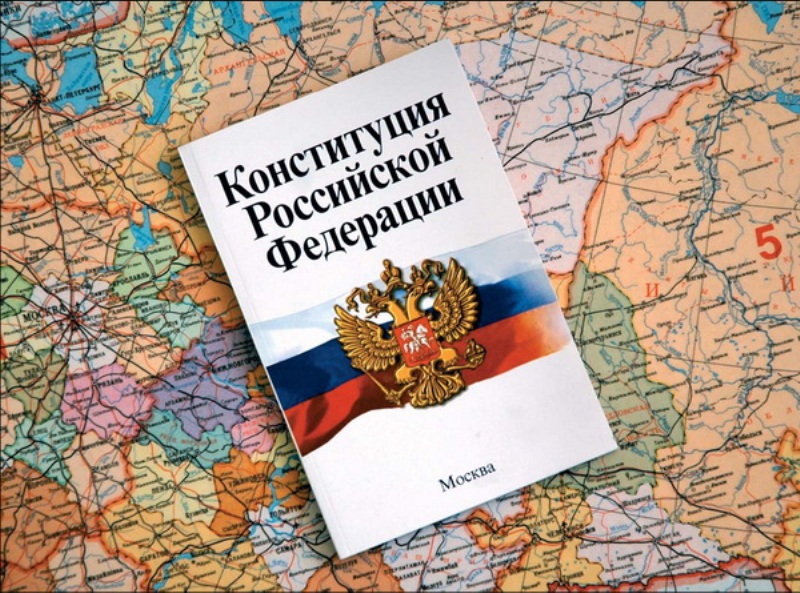 Права: 
- Жить и воспитываться в семье.
- Получить паспорт гражданина РФ.
- Работать в свободное от учёбы время.
- Право на охрану здоровья.
Обязанности:
-  Слушаться родителей и лиц, их заменяющих.
Получить основное общее образование (9 классов).
Соблюдать Устав школы, правила внутреннего распорядка учебного заведения
Соблюдать правила поведения, установленные в образовательных учреждениях, дома и в общественных местах.
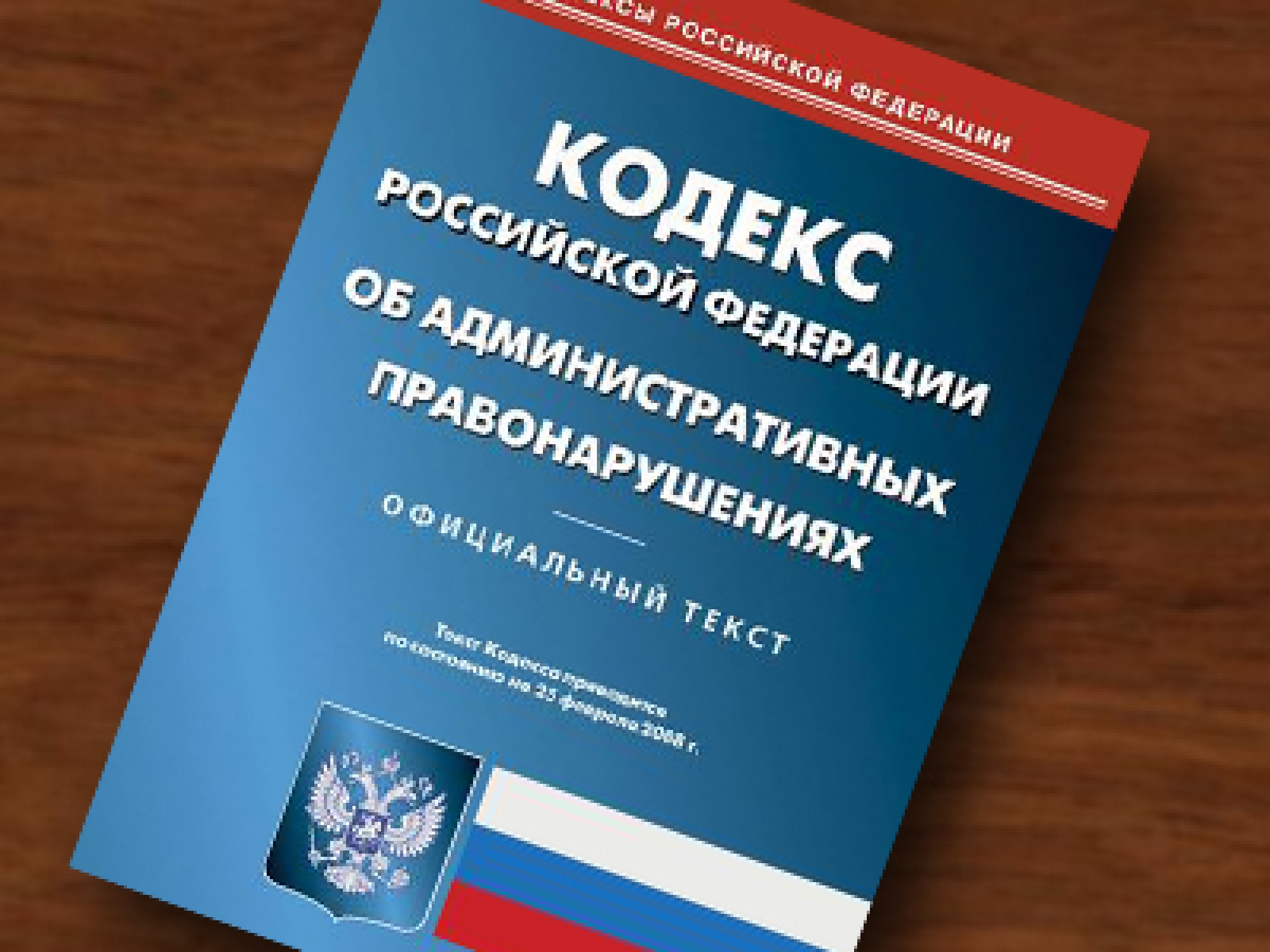 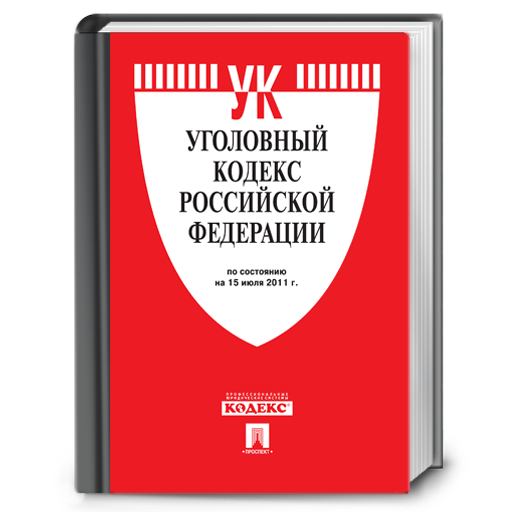 Подросток появился на улице в нетрезвом виде?
Избил одноклассника
Нецензурно выражался 
в общественном месте
Переходил дорогу в неположенном месте
Совершил кражу мобильного телефона
Не нарушать закон
Уважать права и свободу других лиц
Сохранять природу и окружающую среду
Защищать Отечество
«Только слабые совершают преступления: сильному и счастливому они ни к чему» (Вольтер)